1
Johanne Delahunty qc
Sex, death & witchcraft
- what goes on in the family court?
2
Sex, death & witchcraft
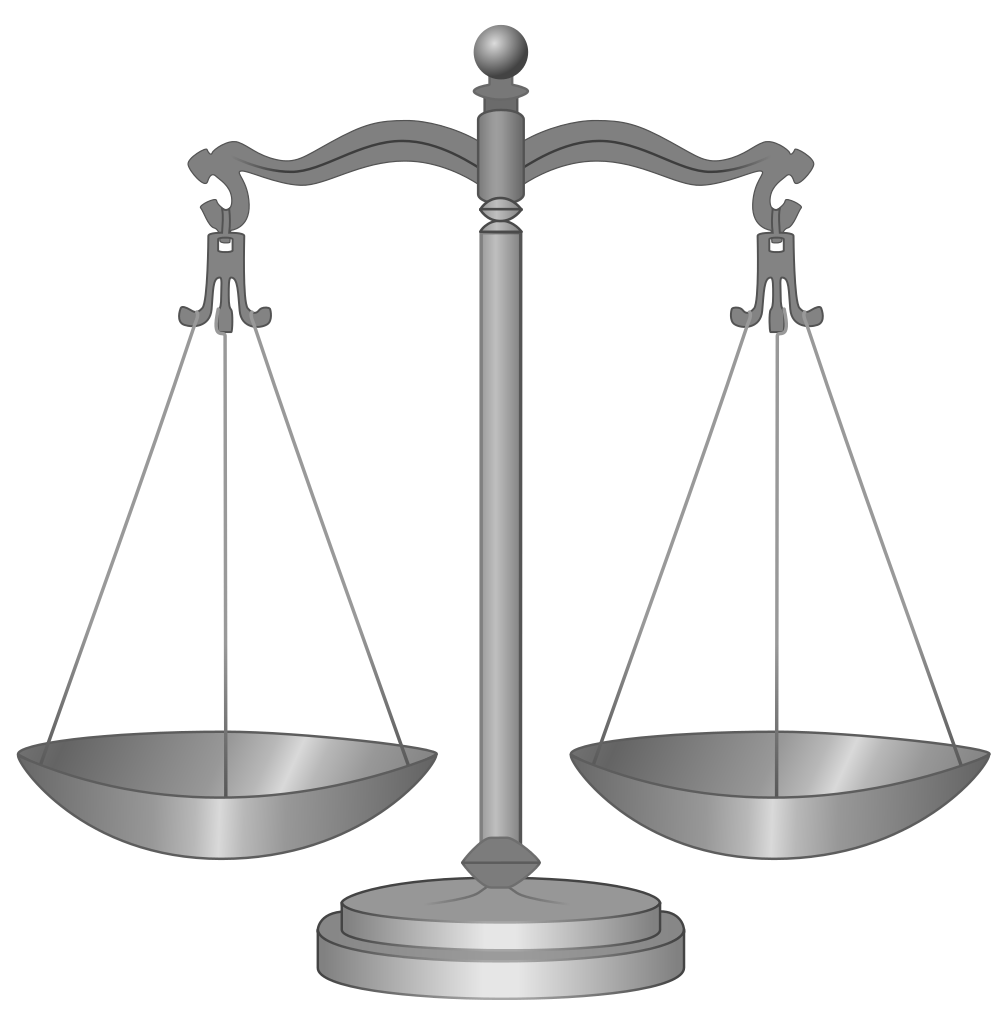 Introduction
Seminar Programme
Today's Lecture
My Background
A Warning!
Aren't you all just lawyers?
3
Sex, death & witchcraft
Criminal law vs civil law
Standard of proof
Criminal: beyond reasonable doubt
Civil: balance of probabilities

Family Law
Branch of Civil Law
Private vs Public
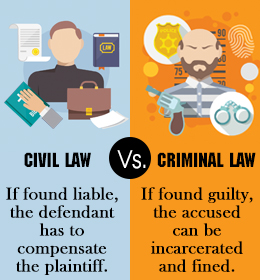 http://www.buzzle.com/articles/difference-between-civil-and-criminal-law.html
4
Sex, death & witchcraft
Crime vs care
Example
Death of Kye Kerr
Same event - different verdicts

Different rules of evidence
Press
Wigs & Gowns
Jury decides / Judge decides
Standard of proof
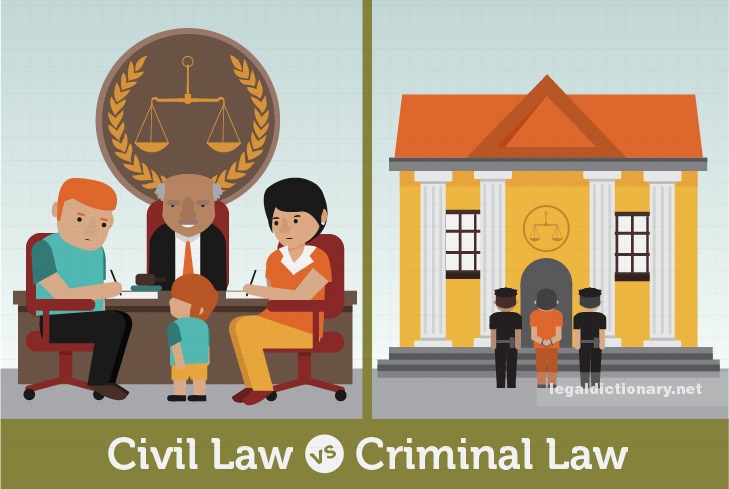 http://legaldictionary.net/civil-law/
Sex, death & witchcraft
Kye Kerr - background
11th July 2011 - 6 week old Kye Kerr died
Catastrophic head injury
Sibling (A) temporarily removed
Cause of death unascertained
No proceedings; A returned to parents
2013 - conclusions reviewed; parents arrested
A taken into foster care
Sex, death & witchcraft
Kye kerr - liverpool crown court
Regina v D - Mr Beattie charged with murder
Different rules of evidence
Press & public allowed in
Barristers wear wigs & gowns
Jury returns verdict
Beyond reasonable doubt
Guilty or Not Guilty
Judge determines sentence if Guilty verdict
Sex, death & witchcraft
Kye kerr - family division
Cumbria County Council v M & Others
Mr Beattie, Kye's mother and sibling A respondents
Evidence in care case wider
Public not admitted; restrictions on press
No wigs & gowns
No jury; judge decides
Balance of probabilities
Child's welfare paramount
Judge makes order - contact, adoption, fostering etc
8
Sex, death & witchcraft
Private law vs public law
Private Family Law
between parents
Public Family Law
between The State and the family
Burden of proof
Standard of proof
Removal of a child
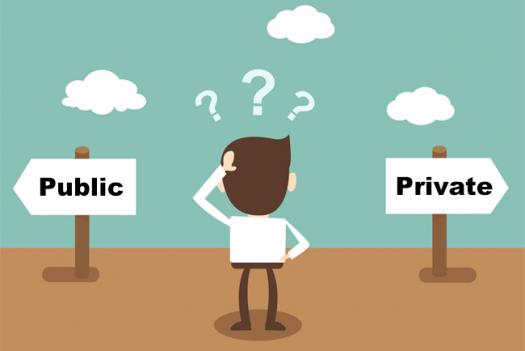 https://www.roberthalf.com/accountemps/blog/public-accounting-vs-private-accounting-whats-right-for-you
Sex, death & witchcraft
Private law vs public law
Private Law: Parent A v Parent B
Public Law: Local Authority X v A, B and C (the child)
Public Law: professional concern of actual or potential harm
Harm - emotional, physical, sexual, etc
Threshold Criteria
10
Sex, death & witchcraft
Public family law - care & wardship
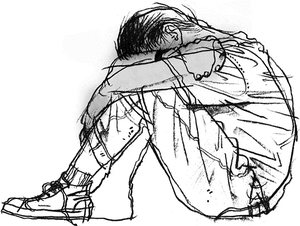 What constitutes child abuse?
What is "significant harm?"
What factors are considered?
"The most drastic decision....any judge is empowered to make"
https://www.emaze.com/@AZRWCTFZ/Presentation-Name
Sex, death & witchcraft
Changing definition of harm
'The family court system, particularly the Family Division, is, and always has been, in my view, in the vanguard of change in life and society. Where there are changes in medicine or in technology or cultural change, so often they resonate first within the family. Here, the type of harm I have been asked to evaluate is a different facet of vulnerability for children than that which the courts have had to deal with in the past.’

Per Hayden J
Sex, death & witchcraft
Impact of public law decisions
‘with the state’s abandonment of the right to impose capital sentences, orders of the kind which family judges are typically invited to make in public law proceedings are amongst the most drastic that any judge in any jurisdiction is ever empowered to make. When a judge makes placement order or an adoption order in relation to a twenty year old mother’s baby, the mother will have to live with the consequences of that decision for what may be upwards of 60 or even 70 years, and the baby may be upwards of 80 or even 90 years’

	Re J (A Child) [2013] EWHC 2894 (Fam)
13
Sex, death & witchcraft
Issues impacting the family court
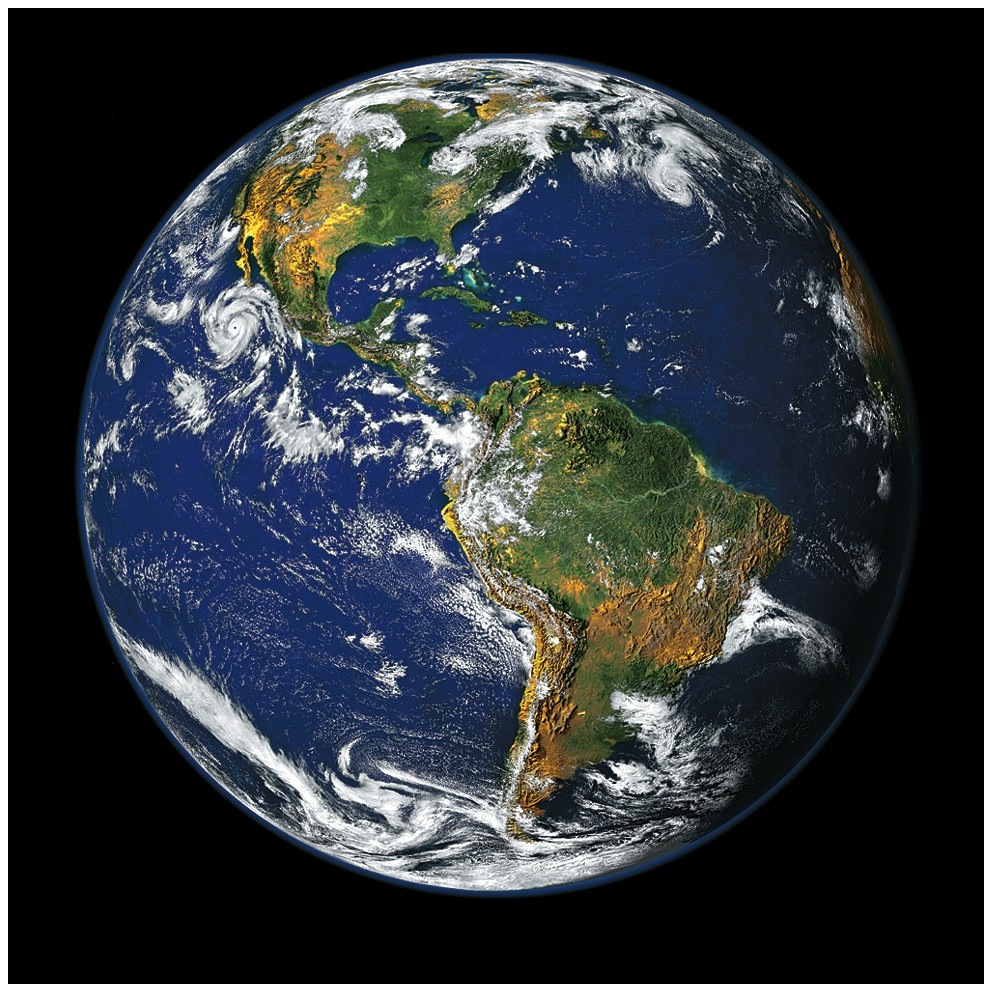 Geographical
Cultural
Sexual
Political
Religious
Scientific
Medical
www.emaze.com
14
Sex, death & witchcraft
Geographical
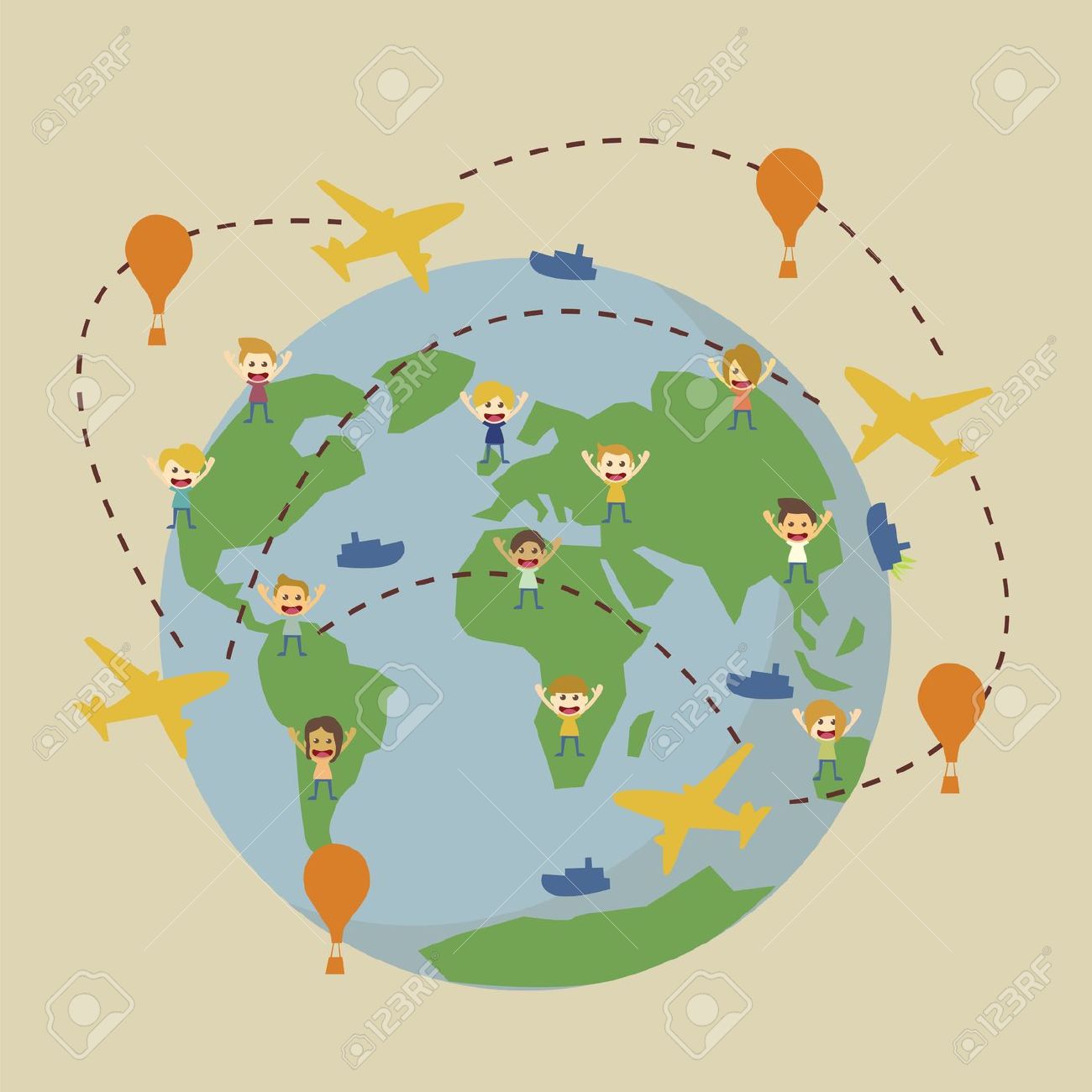 Unaccompanied minors
Child slavery
"Miracle babies"
Removal - in UK or abroad?
Jurisdiction
http://www.123rf.com/photo_19121122_world-globe-travel-map-with-airplanes-boat-balloon.html
15
Sex, death & witchcraft
Cultural
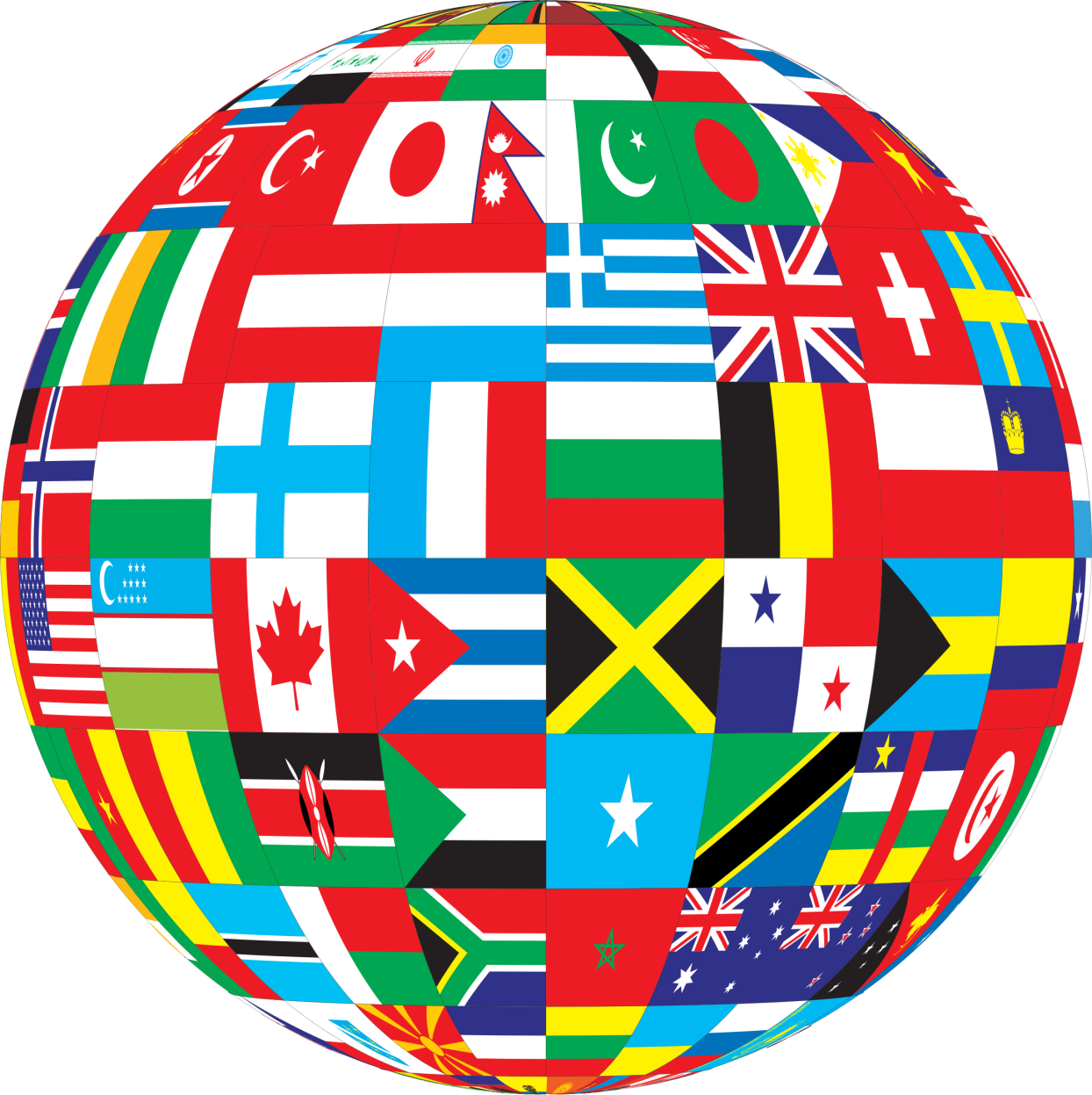 Forced marriage vs arranged marriage
Female Genital Mutilation vs Male Circumcision
Kindoki
https://openclipart.org/detail/233143/united-globe
16
Sex, death & witchcraft
Sexual
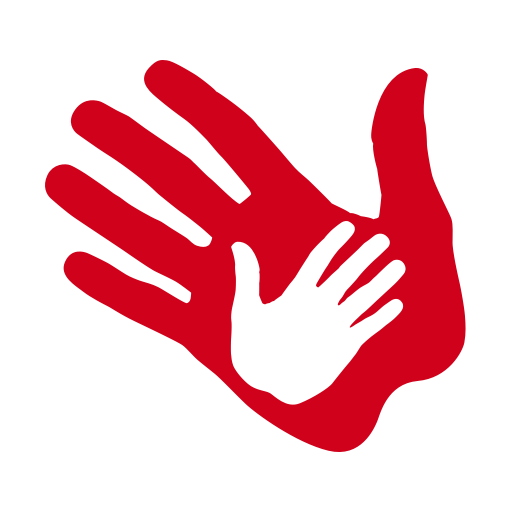 Stranger danger?
Intra family abuse
Abused or abuser?
http://www.internationalchildsafety.org/
17
Sex, death & witchcraft
Political
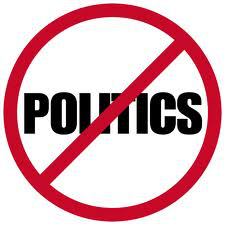 Courts are not "Guardians of Morality"
When to intervene?
https://stefaniefix.wordpress.com/tag/culture
18
Sex, death & witchcraft
Religious
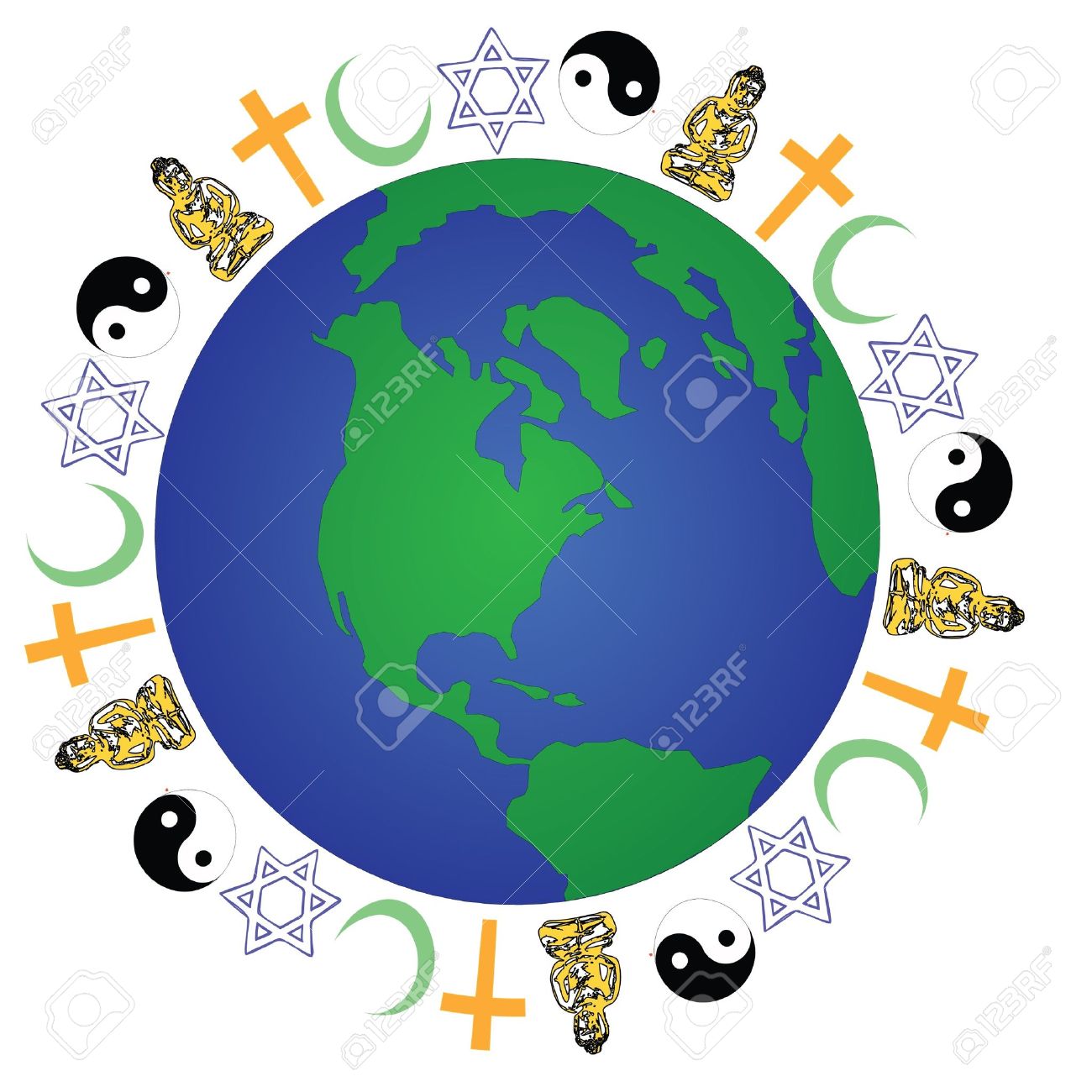 Radicalisation
Human Rights Act 1998
Often no physical harm
Consequences of removal
Blood transfusions
http://www.123rf.com/clipart-vector/world_religion.html
19
Sex, death & witchcraft
Scientific
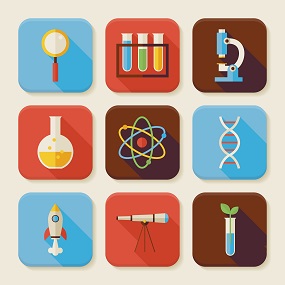 Benign causes mimicking abuse
The Triad
Vitamin D deficiency
http://www.oxfordhomeschooling.co.uk/subject/science-igcse/
20
Sex, death & witchcraft
Medical
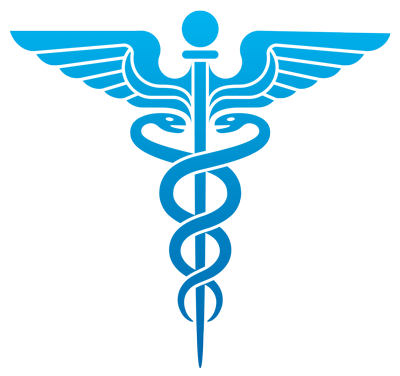 Coventional vs alternative medicine
Professional vs parental view
When does a court intervene?
Child's welfare paramount
Parents' wishes?
https://www.quora.com/What-is-the-history-behind-the-symbol-of-medicine
21
Sex, death & witchcraft
Closing remarks
Welfare of the child
Rights of the child
What was once acceptable is no longer
The lawyer's role
what we are
what we are not
Future lectures
Questions
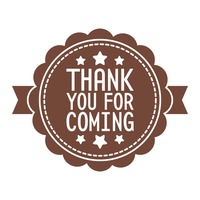 http://www.stockunlimited.com/vector/thank-you-for-coming-label_1708127.html
22
Sex, death & witchcraft
future lectures
Is One Individual's Radicalism Another's Right To Free Speech?
Thursday 24th November 2016

When Legal Worlds Collide
Thursday 26th January 2017

Guilty Until Proven Innocent
Thursday 2nd March 2017